Forum emploi
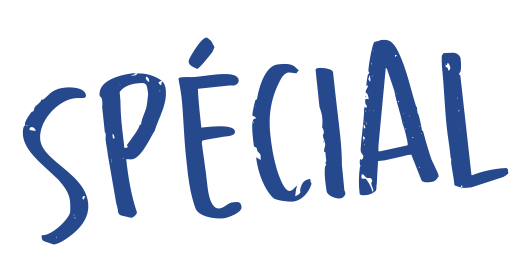 Secteur xxxxxxxxxxxxxxxxx
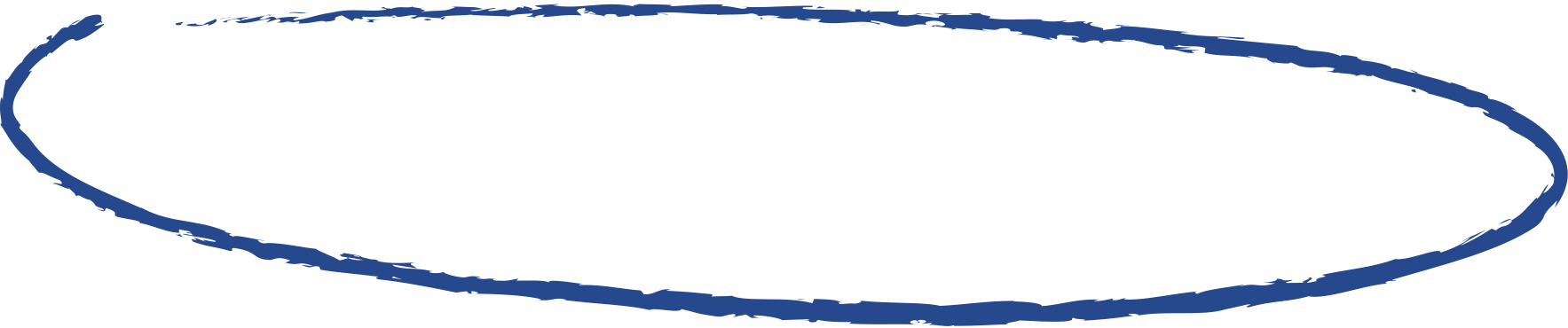 Mardi 6 juillet 2021de 14h à 17h
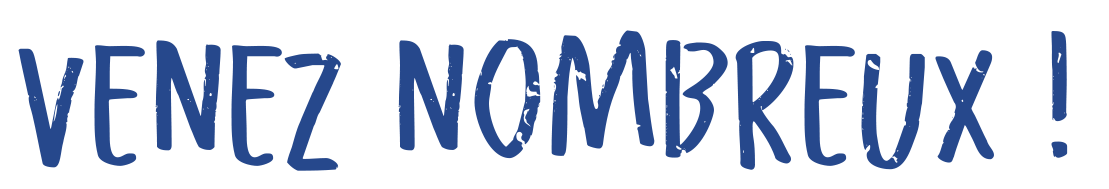 L’opportunité de rencontrer des employeurs et des centres de formation
Nom du lieuAdresseCP + Ville
INTÉRESSÉ(E) ? Inscription obligatoirepar mail : ??????@pole-emploi.fr
Forum emploi
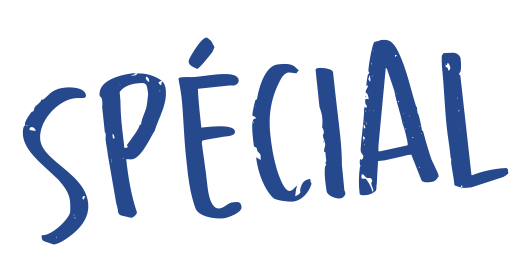 xxxxxxxxxxxxxxxxxxxxxxxx
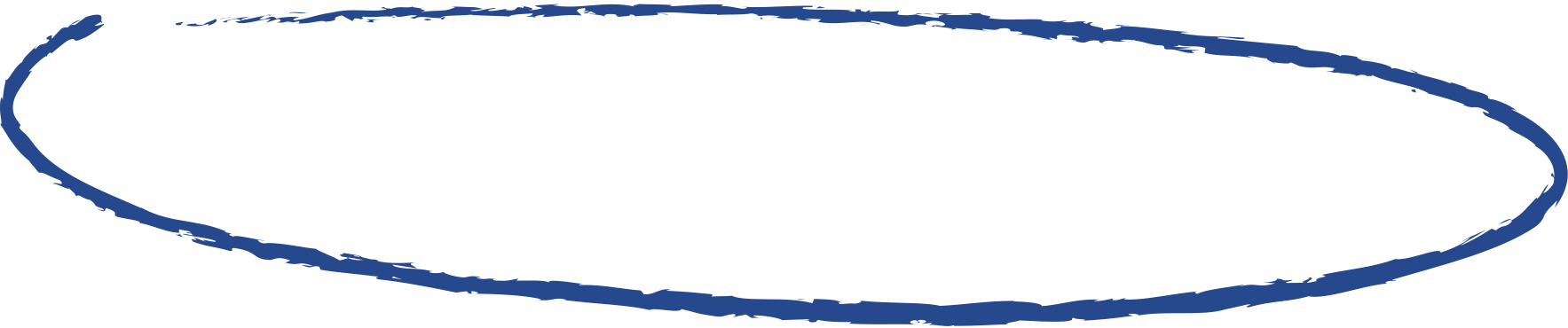 Mardi 6 juillet 2021de 14h à 17h
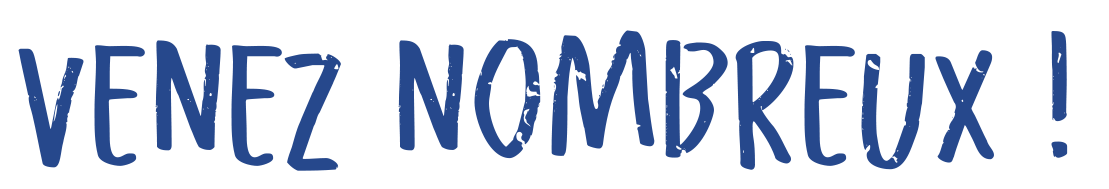 L’opportunité de rencontrer des employeurs et des centres de formation
Nom du lieuAdresseCP + Ville
INTÉRESSÉ(E) ? Inscription obligatoirepar mail : ??????@pole-emploi.fr
Forum emploi
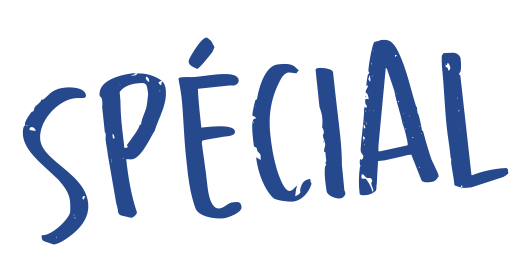 xxxxxxxxxxxxxxxxxxxxxxxx
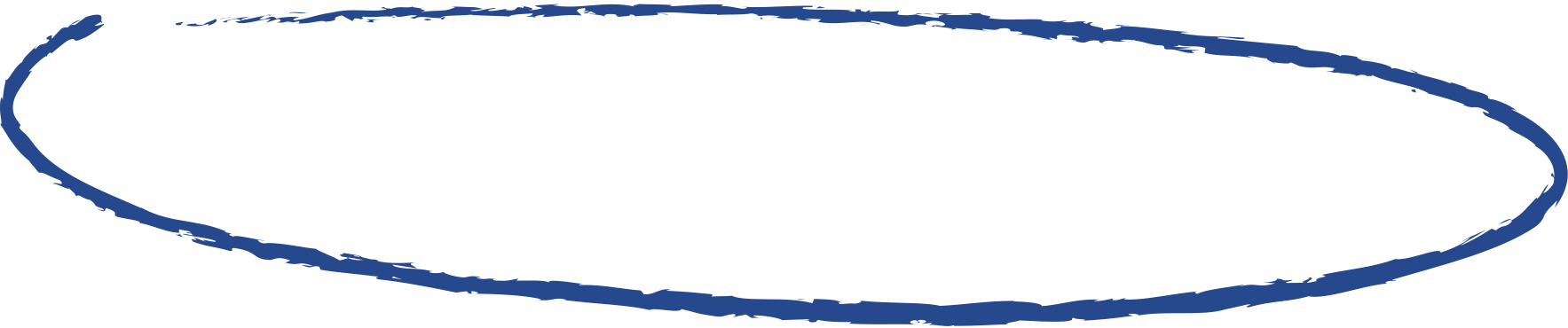 Mardi 6 juillet 2021de 14h à 17h
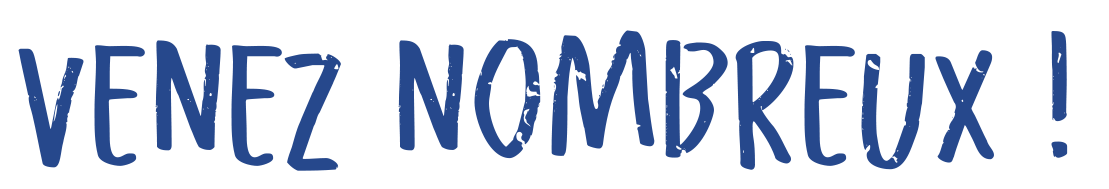 L’opportunité de rencontrer des employeurs et des centres de formation
Nom du lieuAdresseCP + Ville
INTÉRESSÉ(E) ? Inscription obligatoirepar mail : ??????@pole-emploi.fr
Forum emploi
CADRES
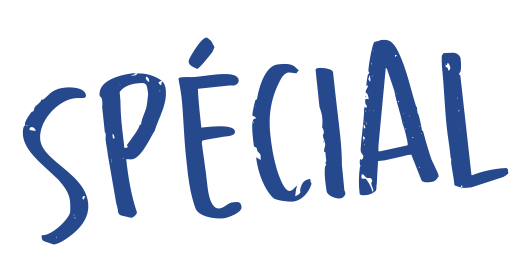 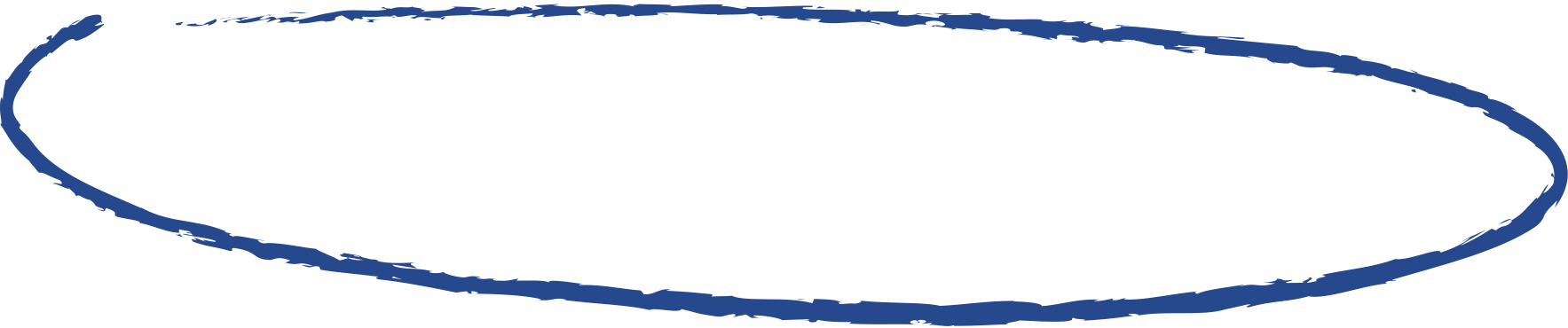 Mardi 6 juillet 2021de 14h à 17h
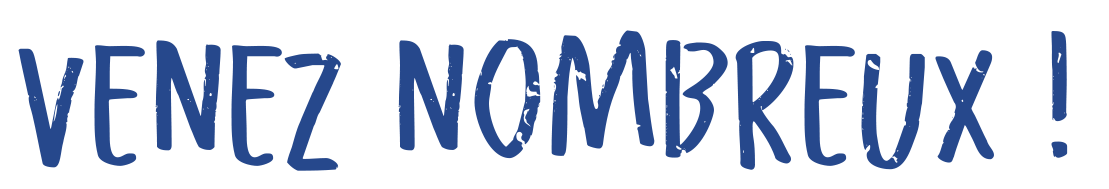 L’opportunité de rencontrer des employeurs et des centres de formation
Nom du lieuAdresseCP + Ville
INTÉRESSÉ(E) ? Inscription obligatoirepar mail : ??????@pole-emploi.fr
Forum emploi
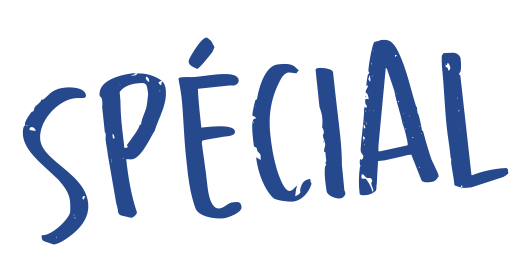 Secteur de la santé
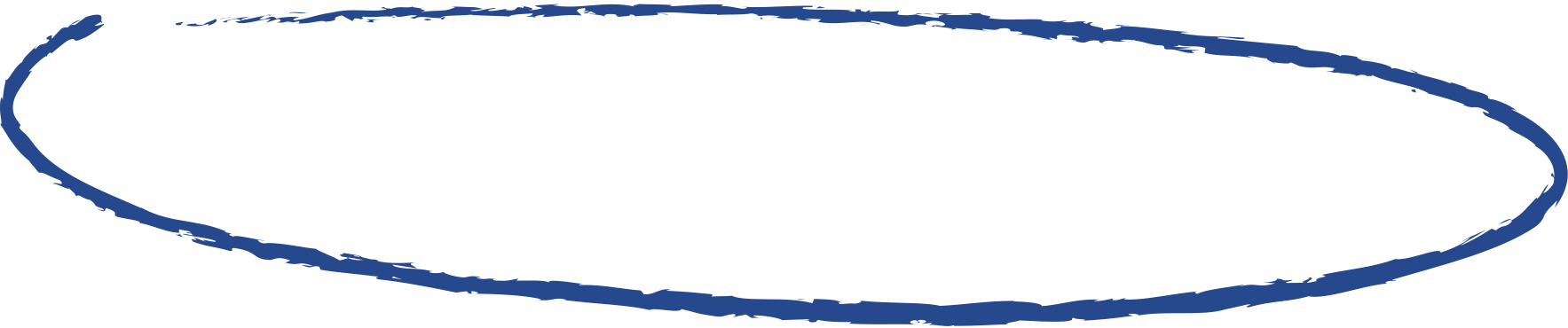 Mardi 6 juillet 2021de 14h à 17h
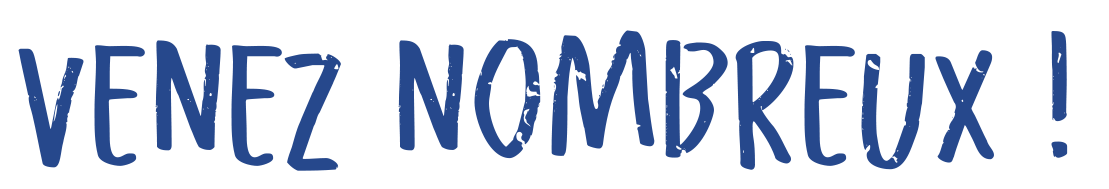 L’opportunité de rencontrer des employeurs et des centres de formation
Nom du lieuAdresseCP + Ville
INTÉRESSÉ(E) ? Inscription obligatoirepar mail : ??????@pole-emploi.fr
Forum emploi
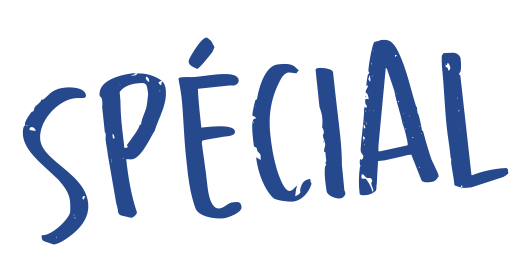 Secteur Du numérique
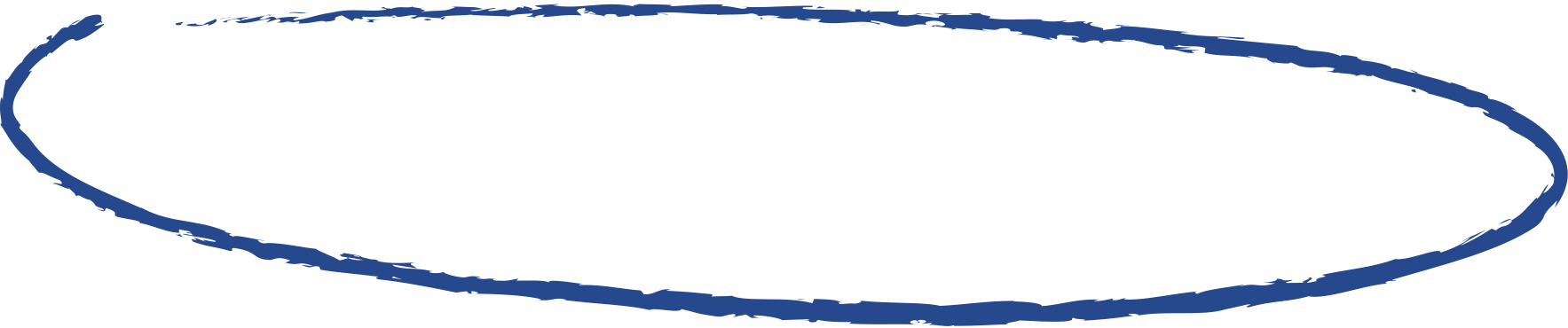 Mardi 6 juillet 2021de 14h à 17h
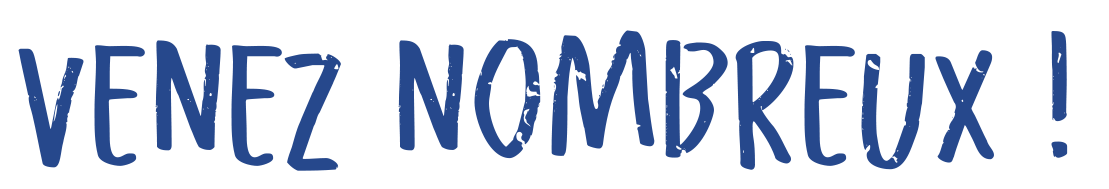 L’opportunité de rencontrer des employeurs et des centres de formation
Nom du lieuAdresseCP + Ville
INTÉRESSÉ(E) ? Inscription obligatoirepar mail : ??????@pole-emploi.fr
Forum emploi
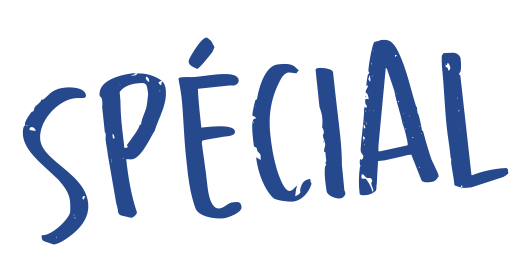 Secteur du bâtiment
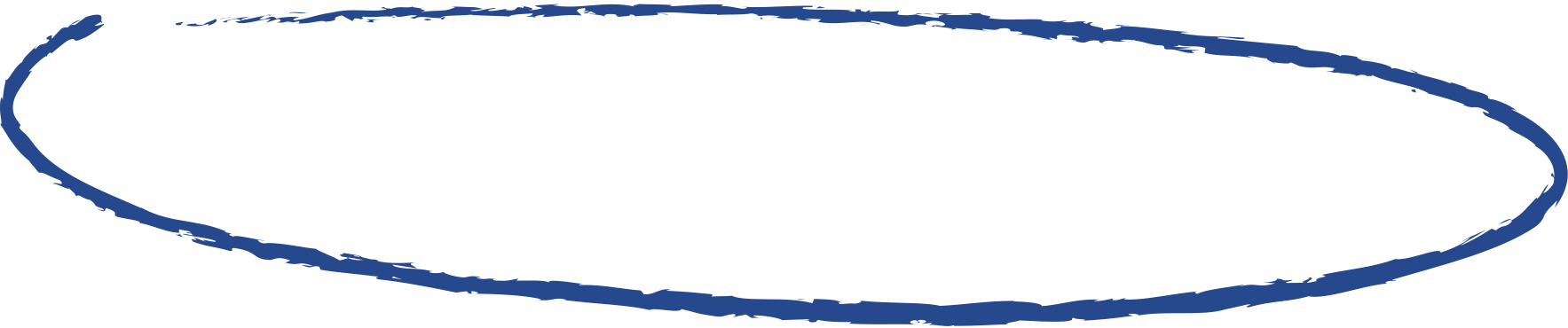 Mardi 6 juillet 2021de 14h à 17h
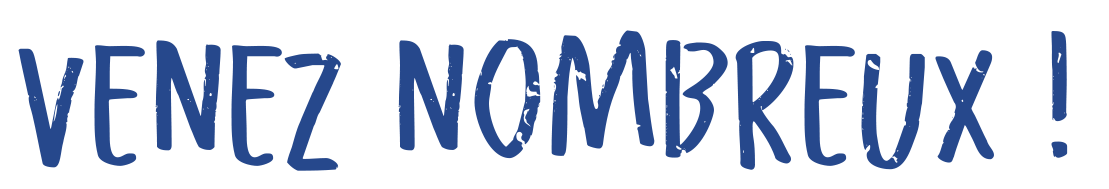 L’opportunité de rencontrer des employeurs et des centres de formation
Nom du lieuAdresseCP + Ville
INTÉRESSÉ(E) ? Inscription obligatoirepar mail : ??????@pole-emploi.fr
Forum emploi
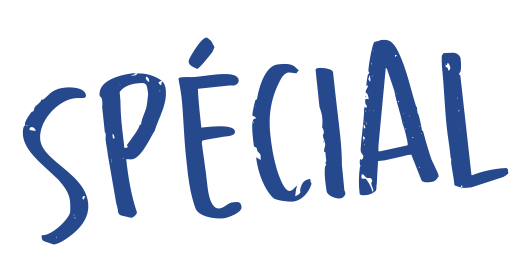 Secteur DES servicesà la personne
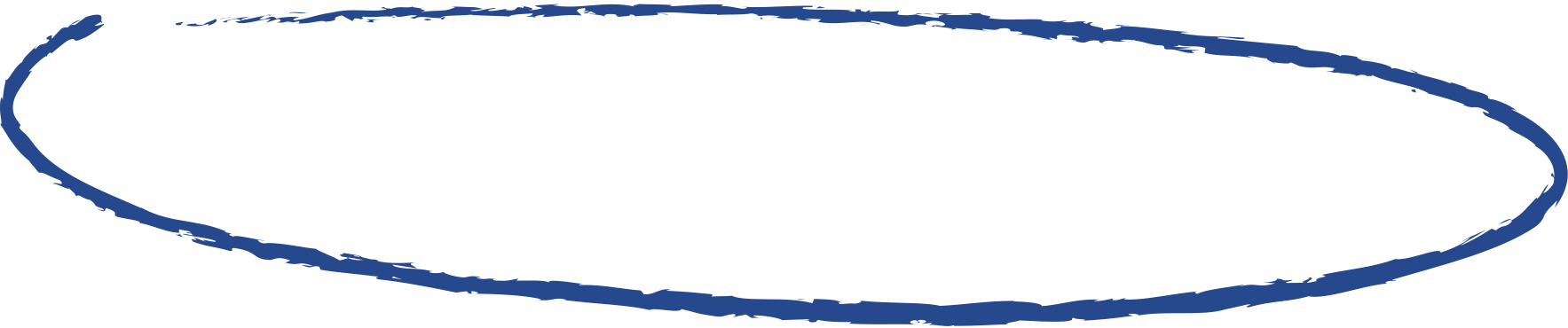 Mardi 6 juillet 2021de 14h à 17h
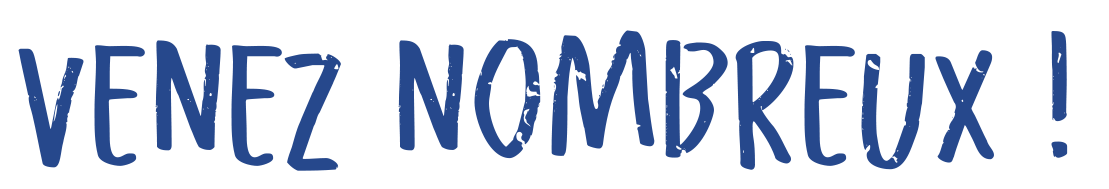 L’opportunité de rencontrer des employeurs et des centres de formation
Nom du lieuAdresseCP + Ville
INTÉRESSÉ(E) ? Inscription obligatoirepar mail : ??????@pole-emploi.fr
Forum emploi
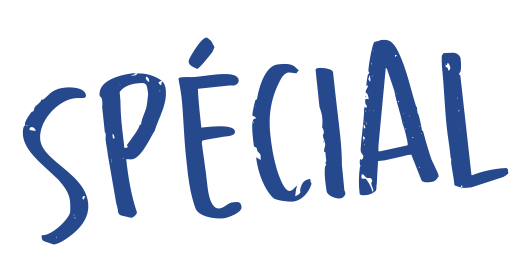 Secteur de la Logistique
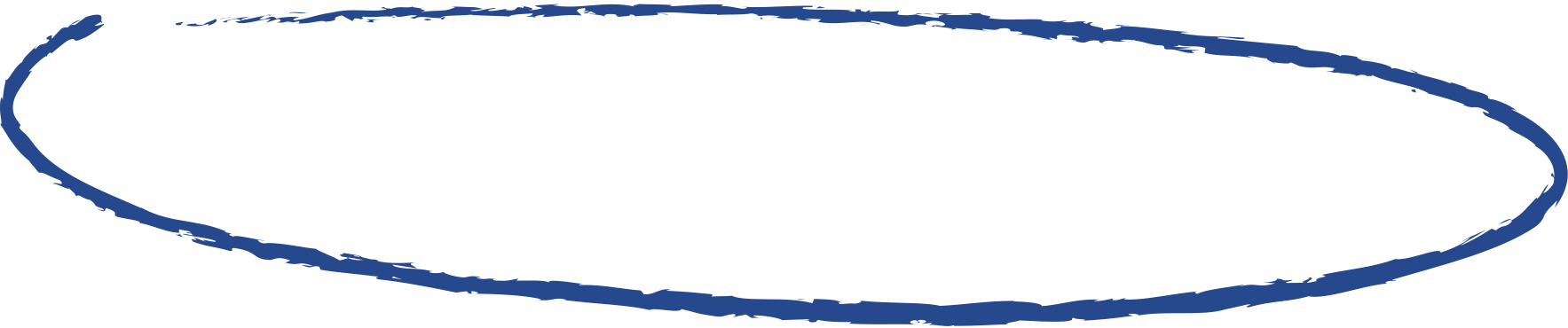 Mardi 6 juillet 2021de 14h à 17h
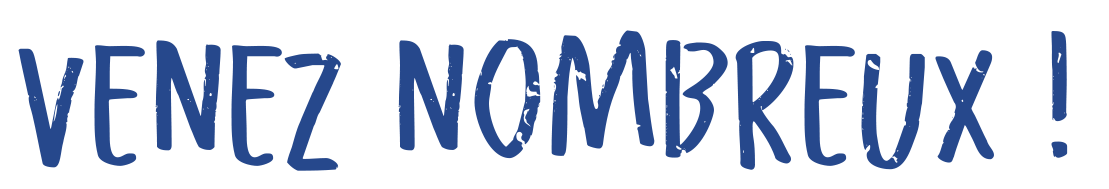 L’opportunité de rencontrer des employeurs et des centres de formation
Nom du lieuAdresseCP + Ville
INTÉRESSÉ(E) ? Inscription obligatoirepar mail : ??????@pole-emploi.fr
Forum emploi
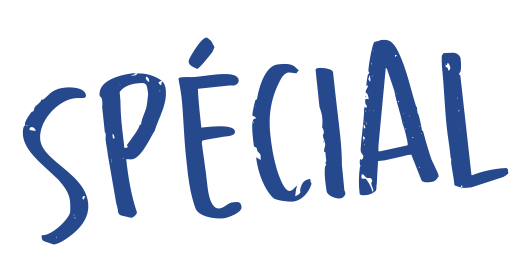 Secteur des Transports
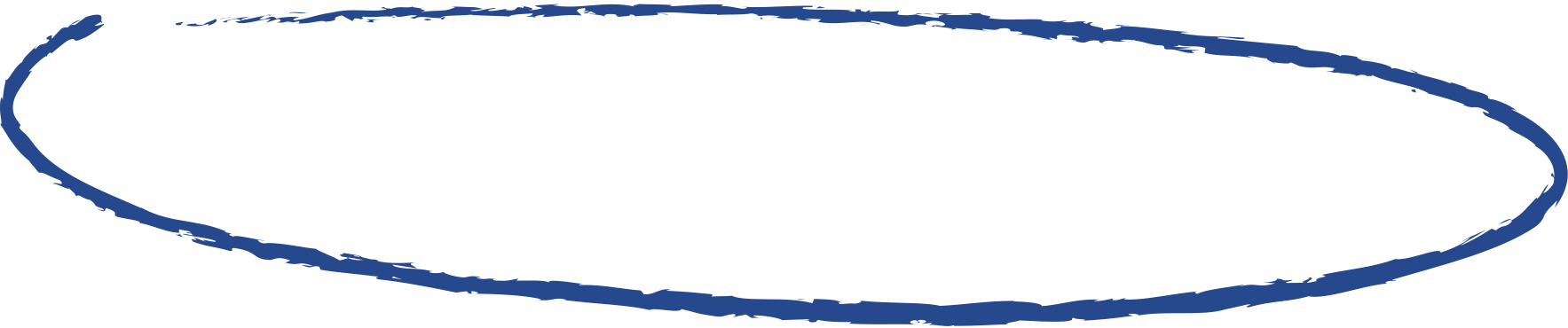 Mardi 6 juillet 2021de 14h à 17h
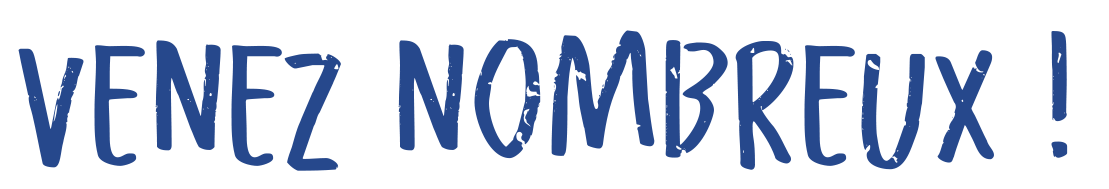 L’opportunité de rencontrer des employeurs et des centres de formation
Nom du lieuAdresseCP + Ville
INTÉRESSÉ(E) ? Inscription obligatoirepar mail : ??????@pole-emploi.fr
Forum emploi
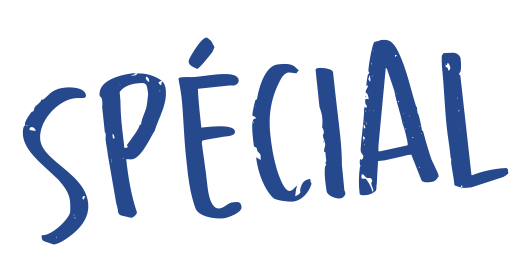 Secteur de lagrande distribution
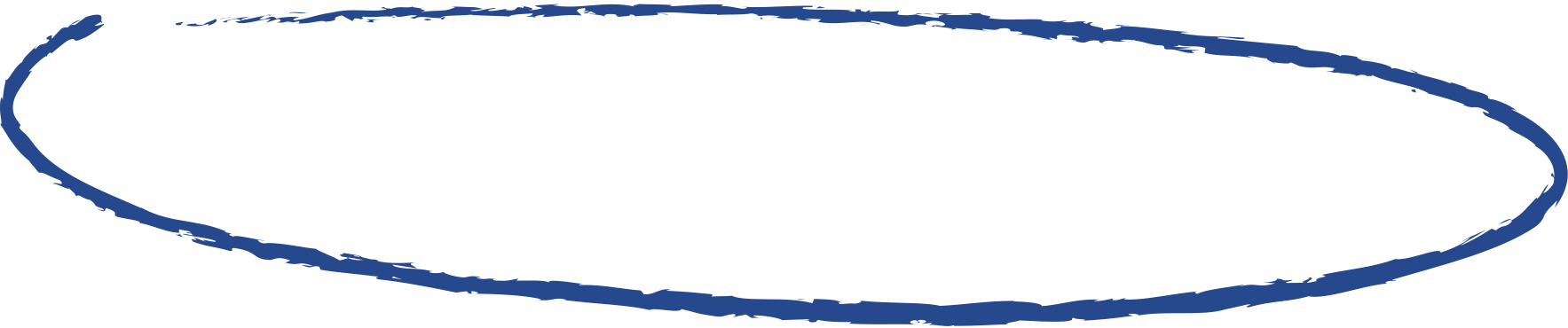 Mardi 6 juillet 2021de 14h à 17h
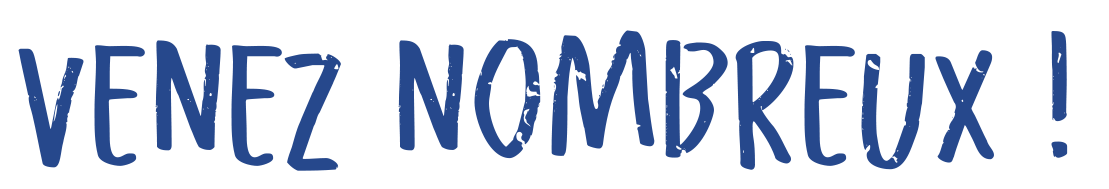 L’opportunité de rencontrer des employeurs et des centres de formation
Nom du lieuAdresseCP + Ville
INTÉRESSÉ(E) ? Inscription obligatoirepar mail : ??????@pole-emploi.fr
Forum emploi
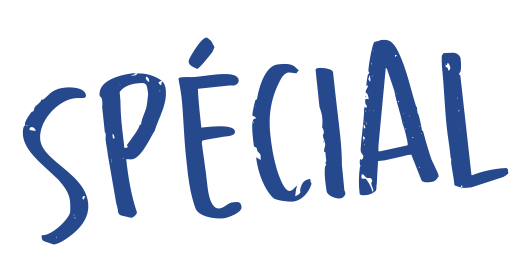 Secteur de l’agroalimentaire
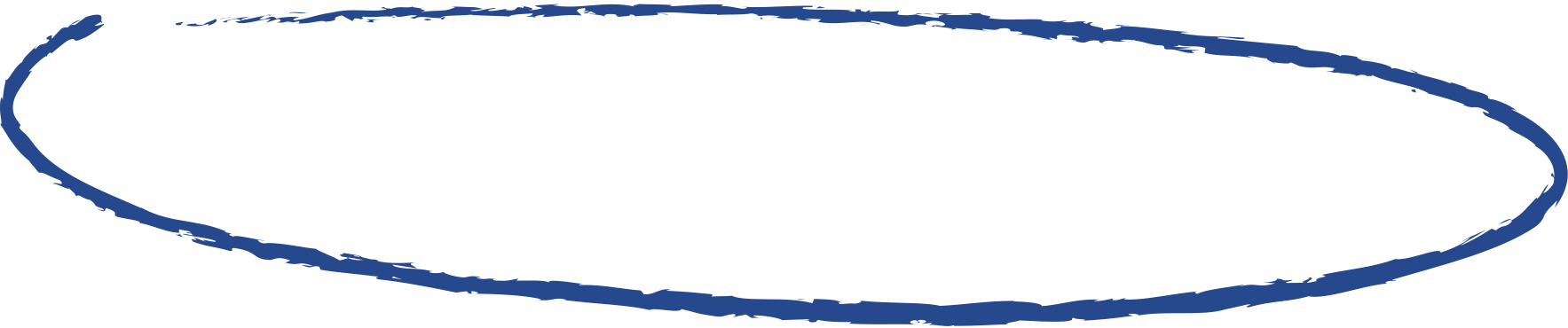 Mardi 6 juillet 2021de 14h à 17h
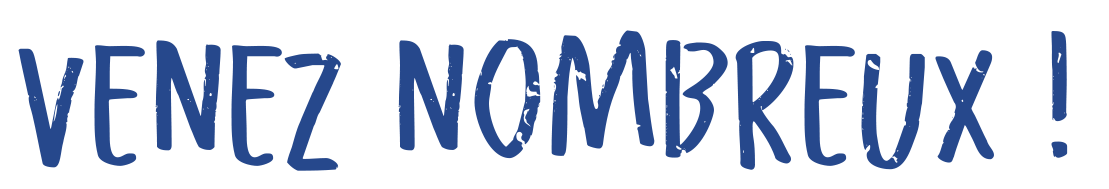 L’opportunité de rencontrer des employeurs et des centres de formation
Nom du lieuAdresseCP + Ville
INTÉRESSÉ(E) ? Inscription obligatoirepar mail : ??????@pole-emploi.fr
Forum emploi
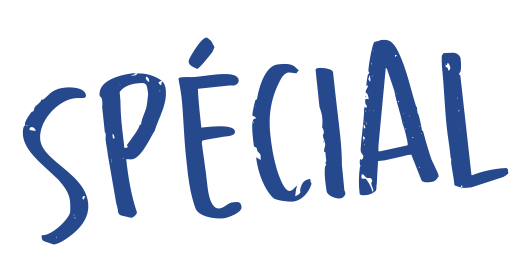 Secteur de l’industrie
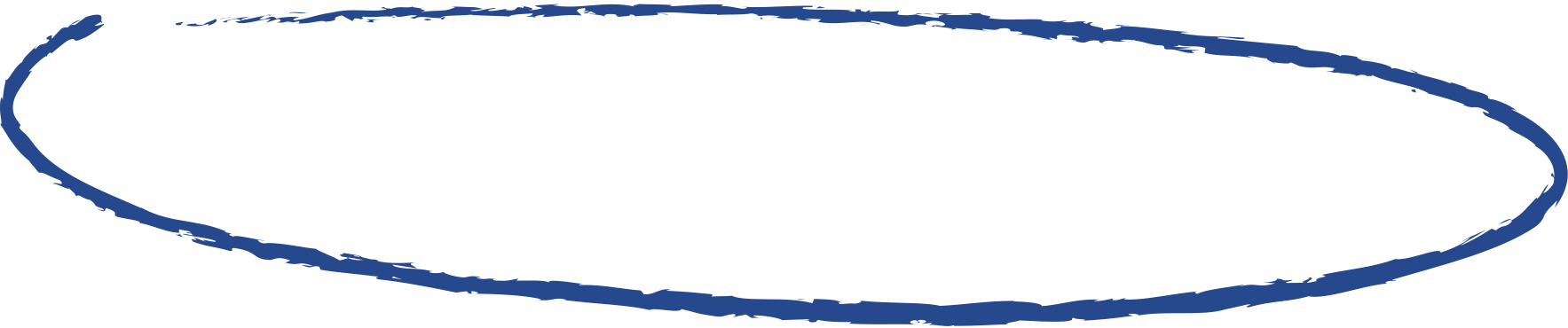 Mardi 6 juillet 2021de 14h à 17h
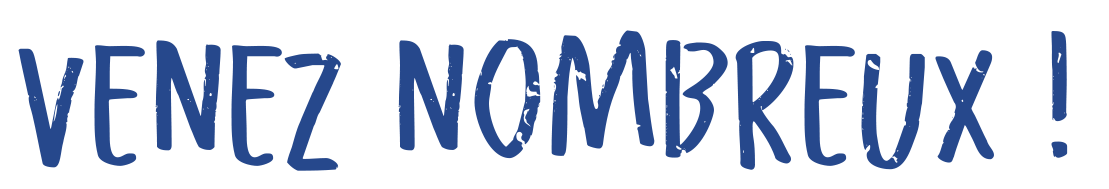 L’opportunité de rencontrer des employeurs et des centres de formation
Nom du lieuAdresseCP + Ville
INTÉRESSÉ(E) ? Inscription obligatoirepar mail : ??????@pole-emploi.fr